SAVE THE DATE!
Virtual Marrow Failure & Myelodysplasia (MFM) Patient and Family Conference
Saturday, April 13th, 2024 @ 1:00-5:00PM EST
The Marrow Failure and Myelodysplasia Program is pleased to invite you to this interactive meeting. It is an ideal opportunity to learn, network with families and meet experts in the field. This meeting is for patient and families with bone marrow failure disorders, aplastic anemia, and myelodysplastic syndromes, physicians, other health-care workers, fellows, residents, and all others who are interested in the field.
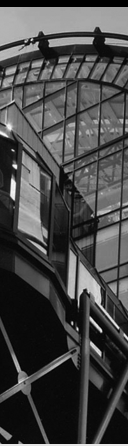 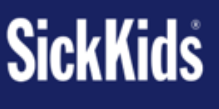